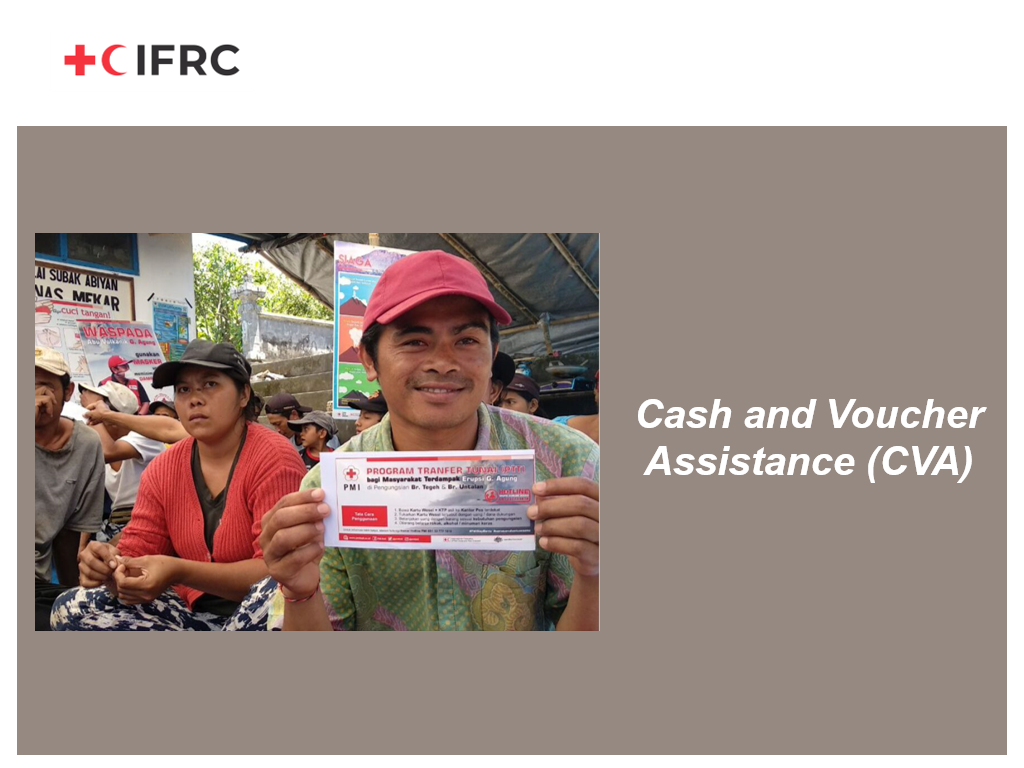 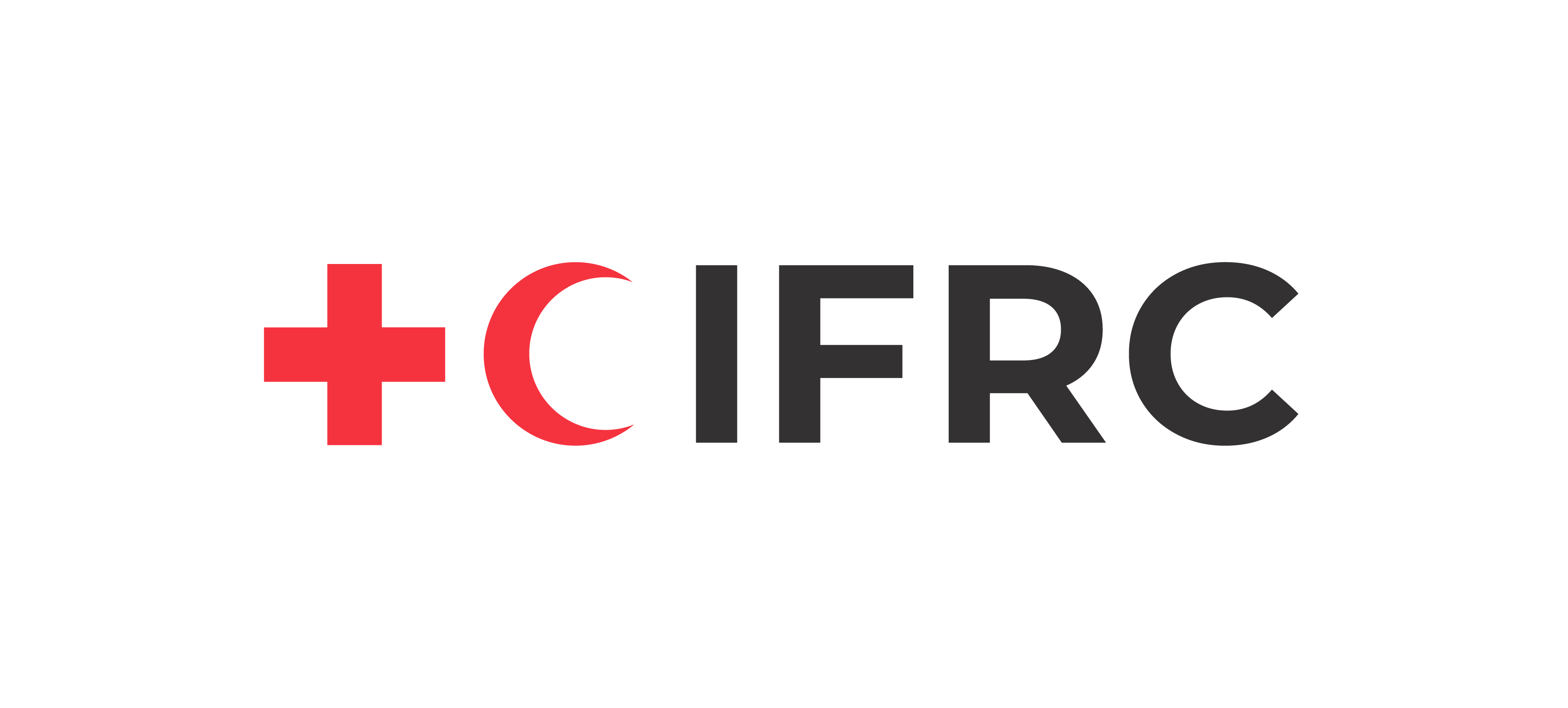 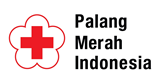 SEA Leadership Meeting – 14 to 15 October 2020
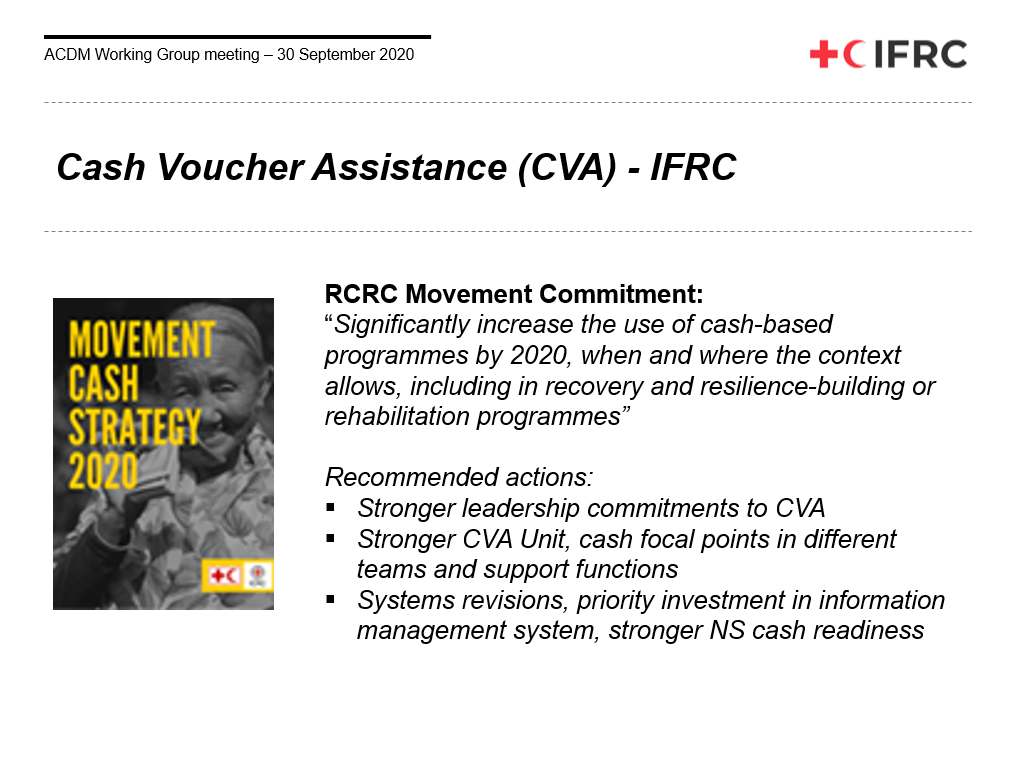 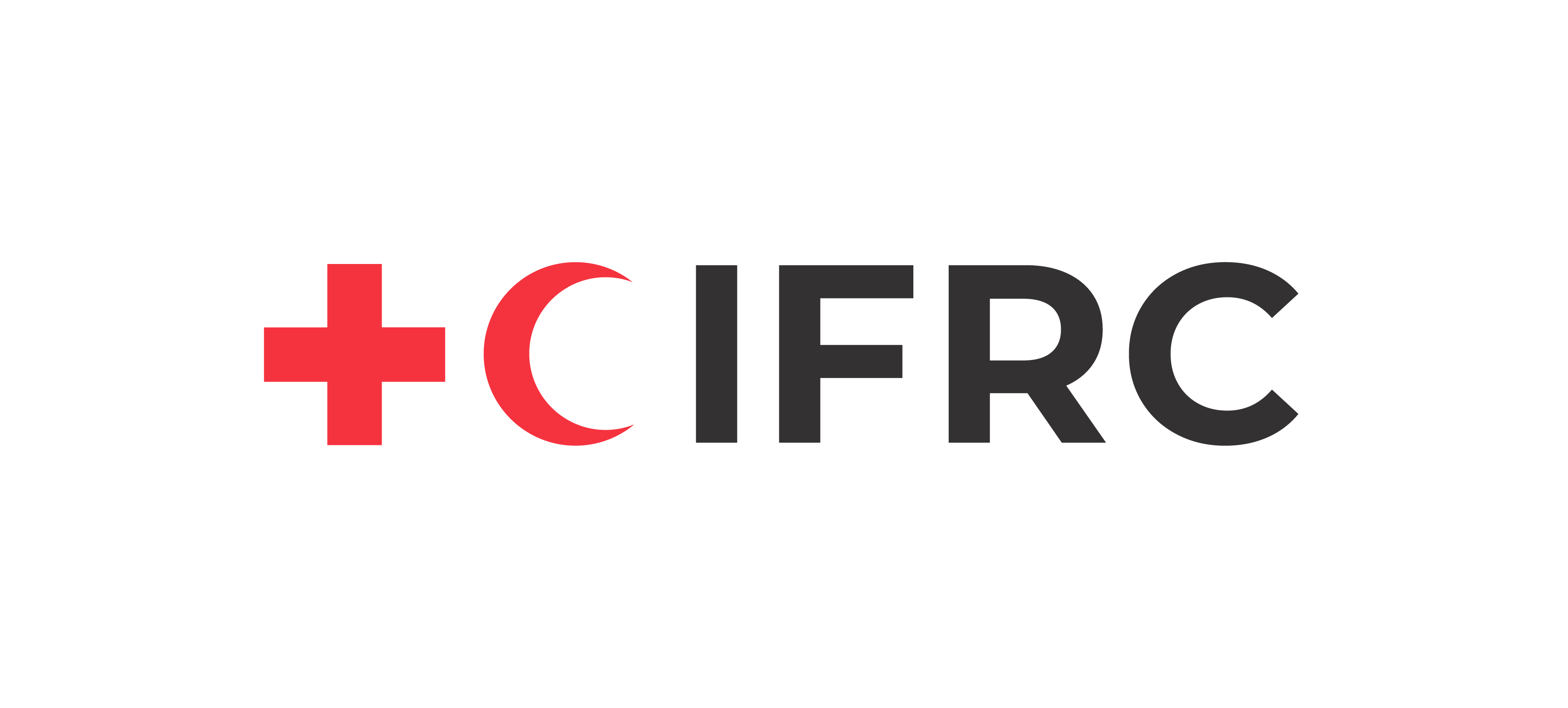 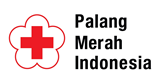 SEA Leadership Meeting – 14 to 15 October 2020
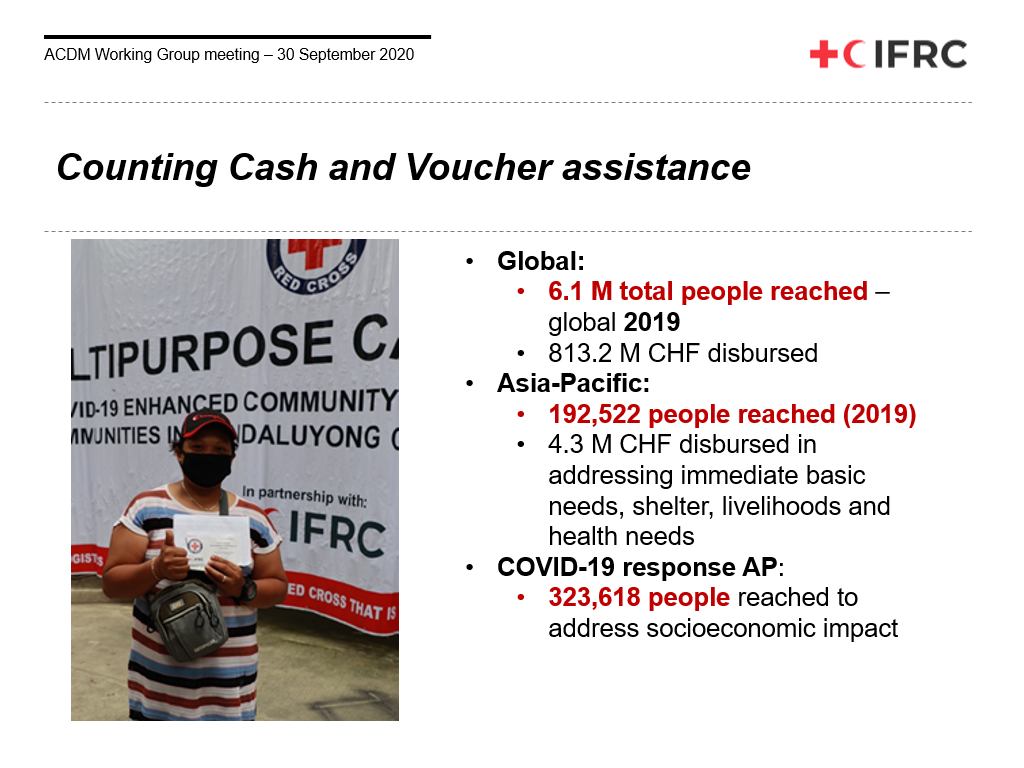 Sudirman Said
PMI Secretary-general; 
email: pmi@pmi.or.id
Jan Gelfand
Head of IFRC CCST; 
email: jan.gelfand@ifrc.org
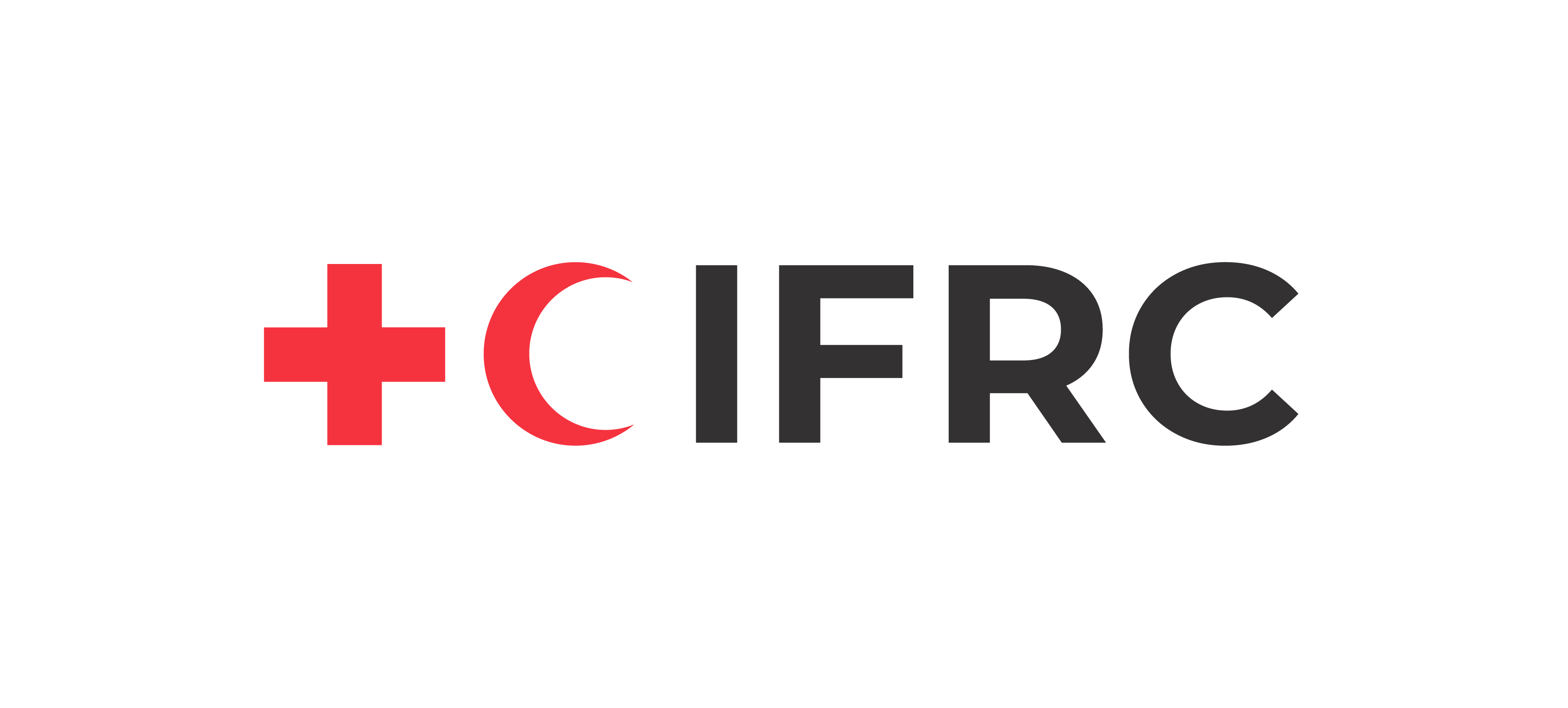 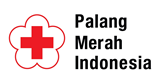